ATMPG
A proposed approach 

For Strategy development

GC
05/07/2021
ATMPG_03
1
Introduction
This is 3rd draft ,presenting sequence of maps as discussed within the ATM Groupto provide basis of analysis , presentation and conclusion
05/07/2021
ATMPG_03
2
Reviewed  Consideration's
Initial list : ParkingSpeedingTraffic traversing the townNarrow RoadsBuses, size / capacity , routes and timetablingPedestrians, lack of pavements and size and quality of pavementsAge profile of residentsSize and number of carsLack of electric charging pointsOne-way systemsImpact of new developmentsSchool RunsAdditional considerations / topics :Additionally  : Danger spots …Business owners …Leisure walkers / trail walking ; different to pedestrians
05/07/2021
ATMPG_03
3
Introduction
Focus is the Market Square Secondary Focus is within the Conservation Area
05/07/2021
ATMPG_03
4
Strategic 
Map
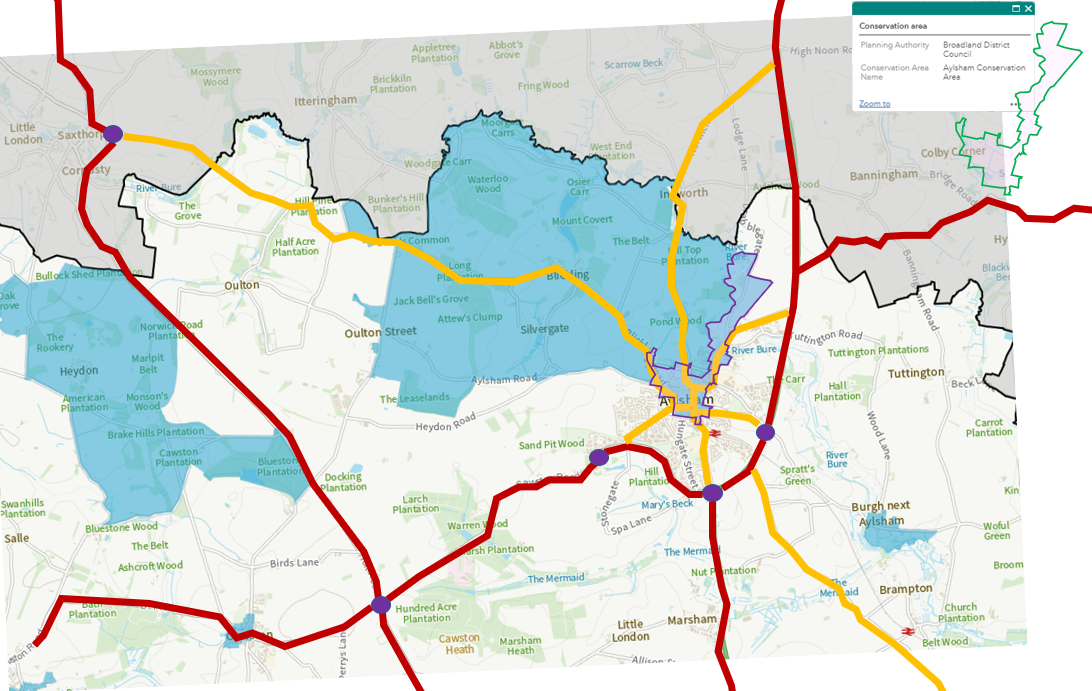 Provides wider view of current and potential future transport links
05/07/2021
ATMPG_03
5
Parish
Map
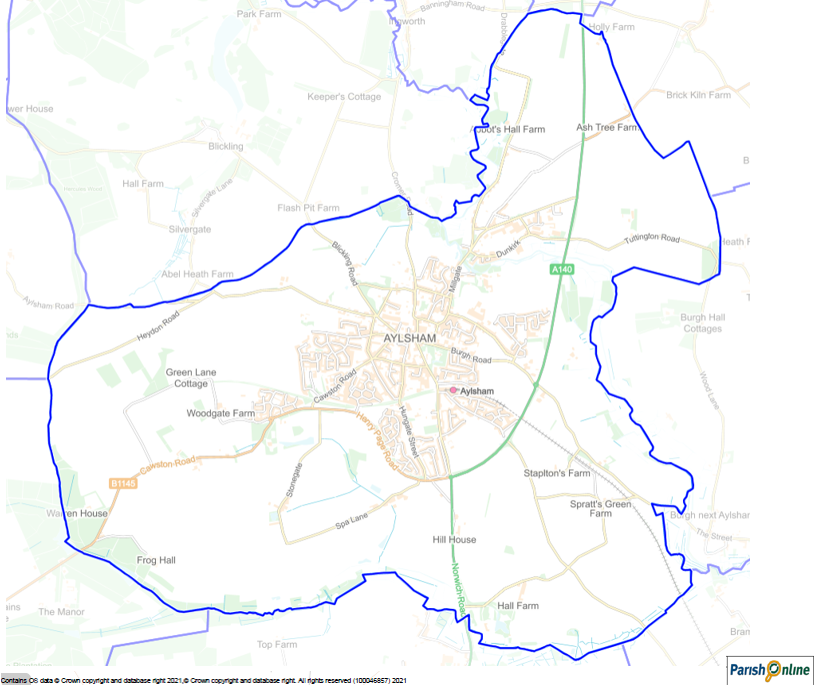 05/07/2021
ATMPG_03
6
Aylsham Town
Map
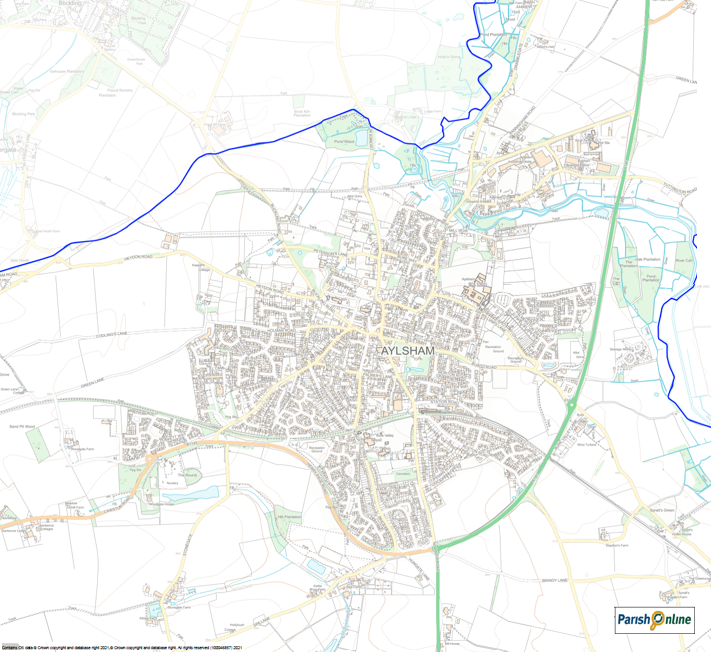 05/07/2021
ATMPG_03
7
Conservation Area - Map
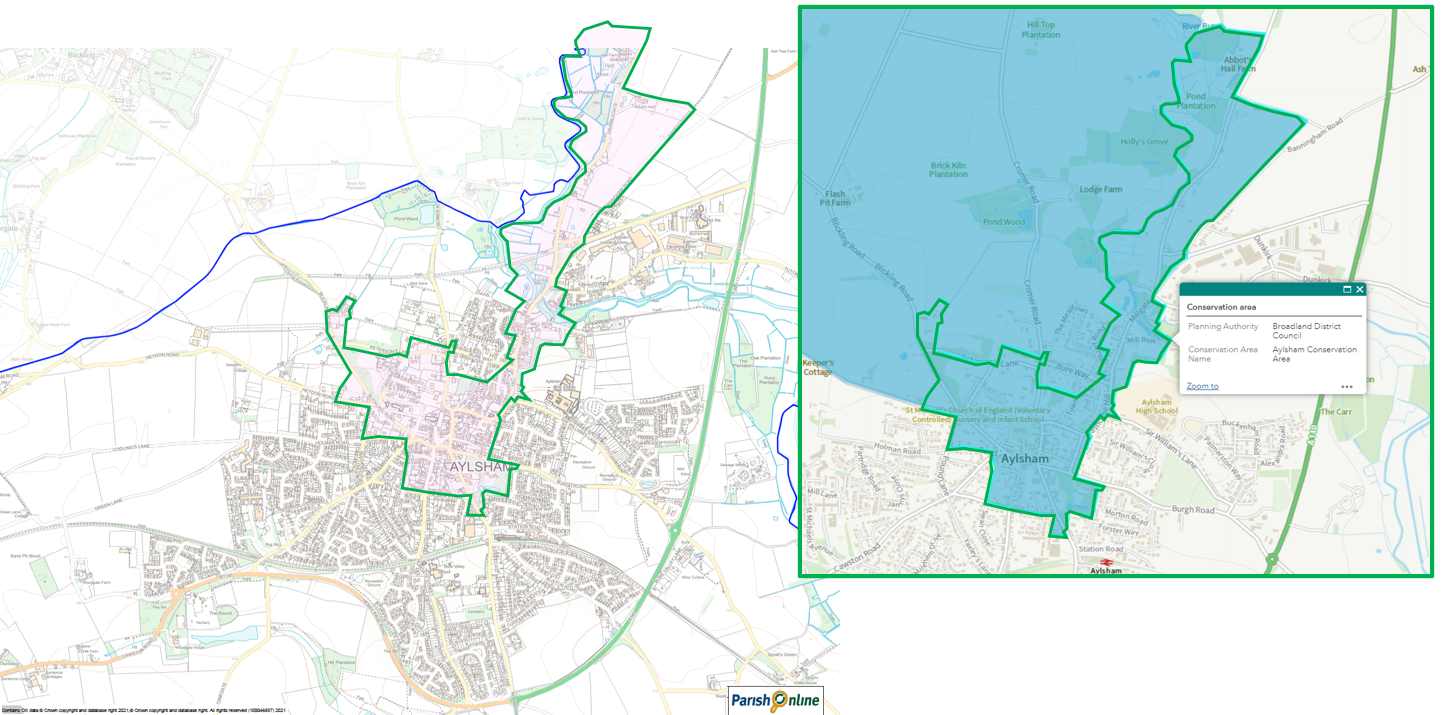 05/07/2021
ATMPG_03
8
ATMPG
Map 1
Focus Area
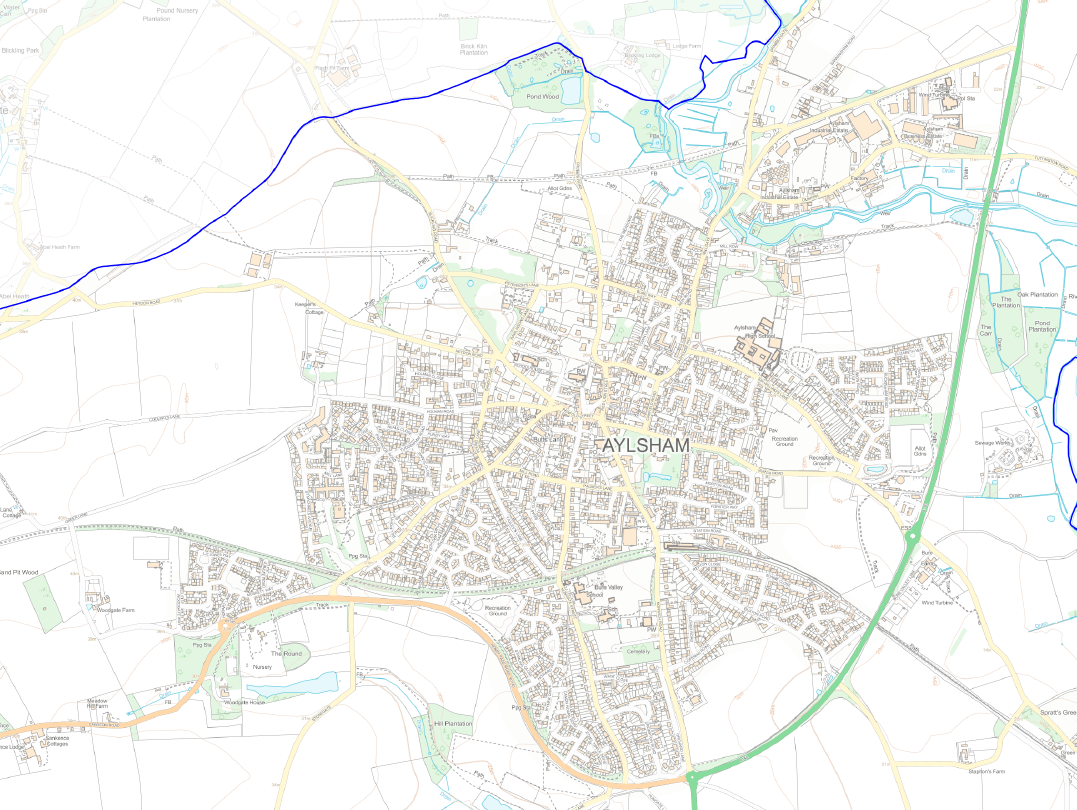 OS Map extract of Aylsham and immediate area  , within 1.6 km of the centre 


Conservation Area 



Market Square
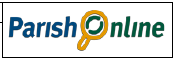 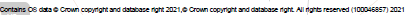 05/07/2021
ATMPG_03
9
ATMPG
General Layout
Initial visual assessment of routes
1st Draft
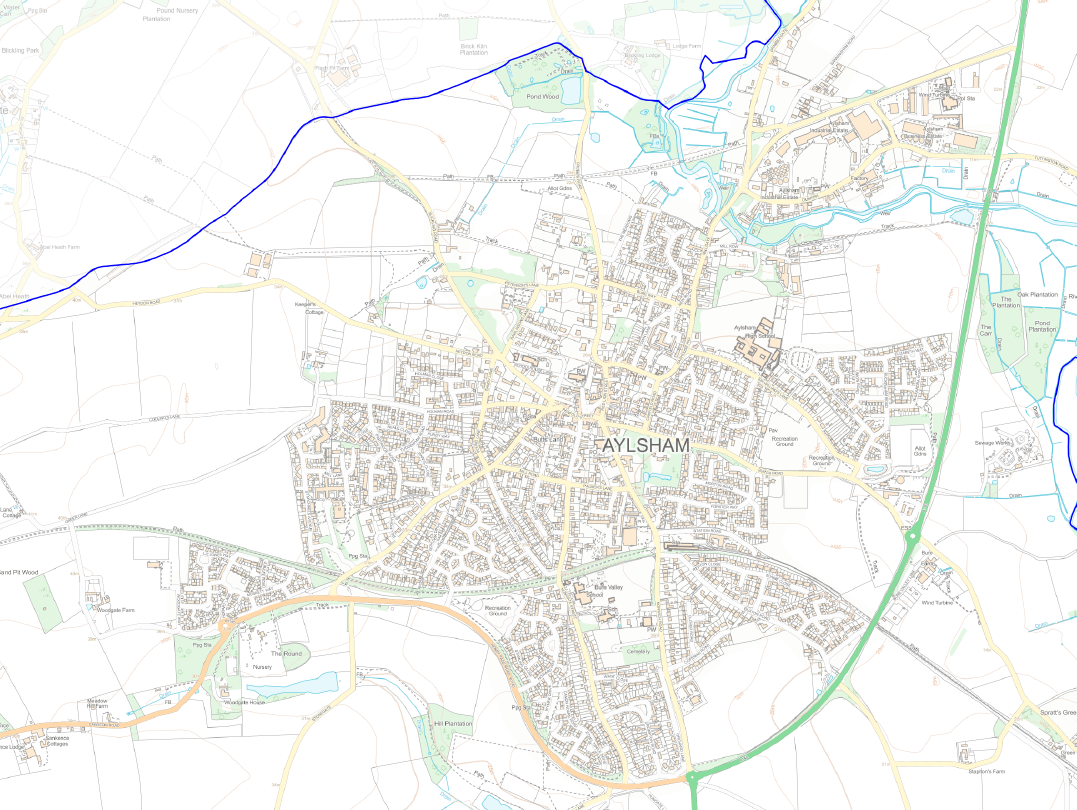 Main Roads : 2-way
 - Norwich > Cromer
- Secondary routes : Cawston / Buxton / North Walsham / Corpusty
- Town Roads 
- Restricted / single
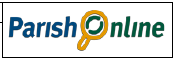 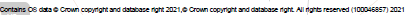 05/07/2021
ATMPG_03
10
Detailed Street Map
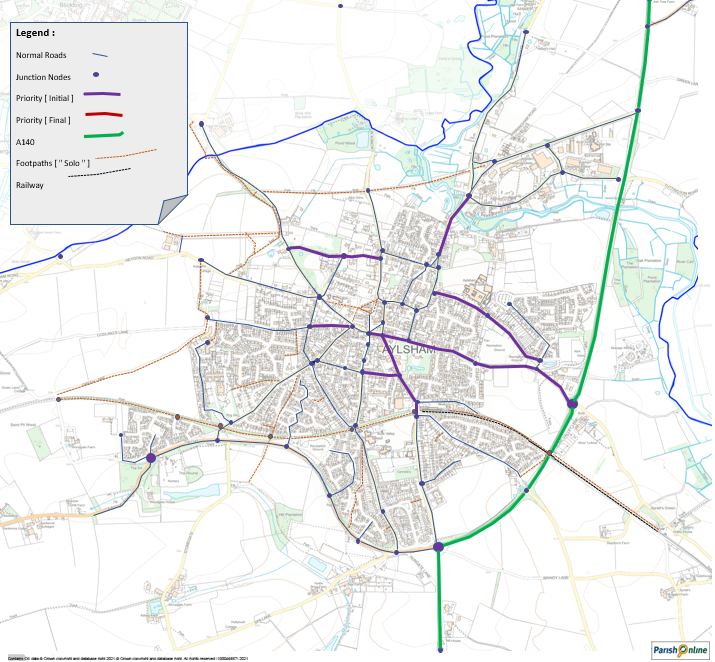 Development from 1st Draft , to provide specific location references
Street Identifier
Coordinates with ‘ Street Schedule ‘ , to provide basis of analysis and presentation  
Priority Roads were identified at ATMG Meeting # 3
05/07/2021
ATMPG_03
11
Detailed Street Map
with 
Conservation Area
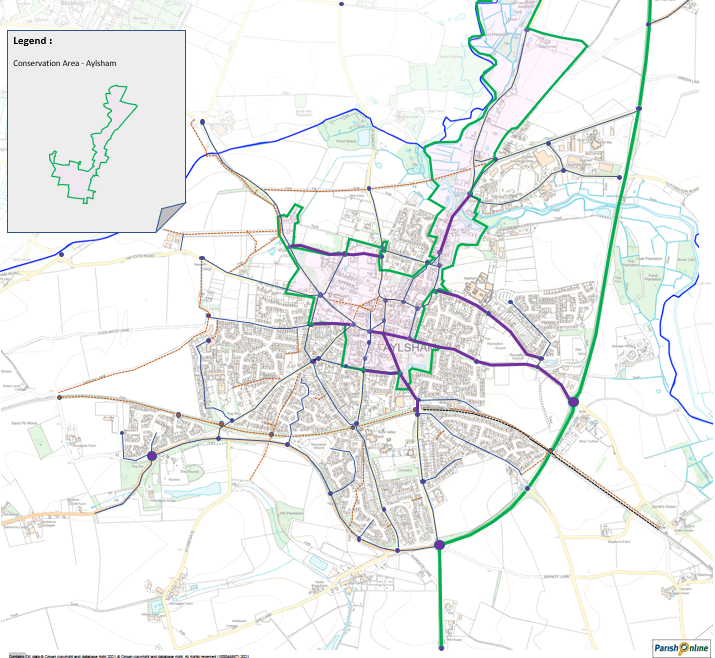 Street Identifier – presented as 1st Draft , for Group review and development
Coordinates with ‘ Street Schedule ‘ , to provide basis of analysis and presentation  
Street Schedule is presented in a separate Workbook , so that ease of comparison / compilation can be made on split-screen / 2 screens
Priority Roads were identified at ATMG Meeting # 3
05/07/2021
ATMPG_03
12
References
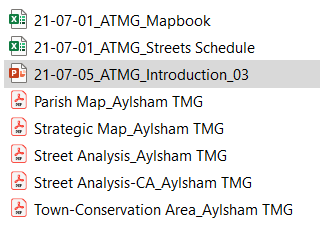 05/07/2021
ATMPG_03
13
Review
05/07/2021
ATMPG_03
14